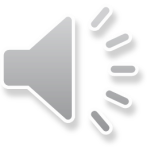 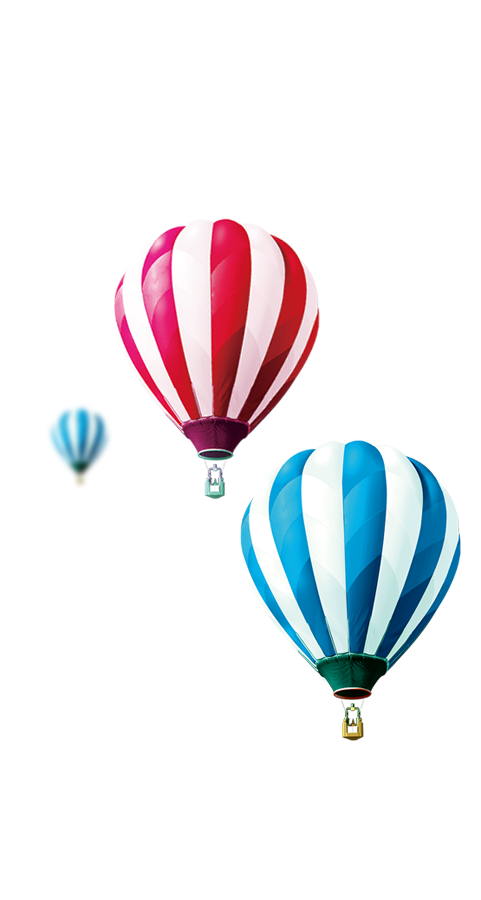 CHÀO MỪNG CÁC EM ĐẾN VỚI TIẾT
TOÁN LỚP 1
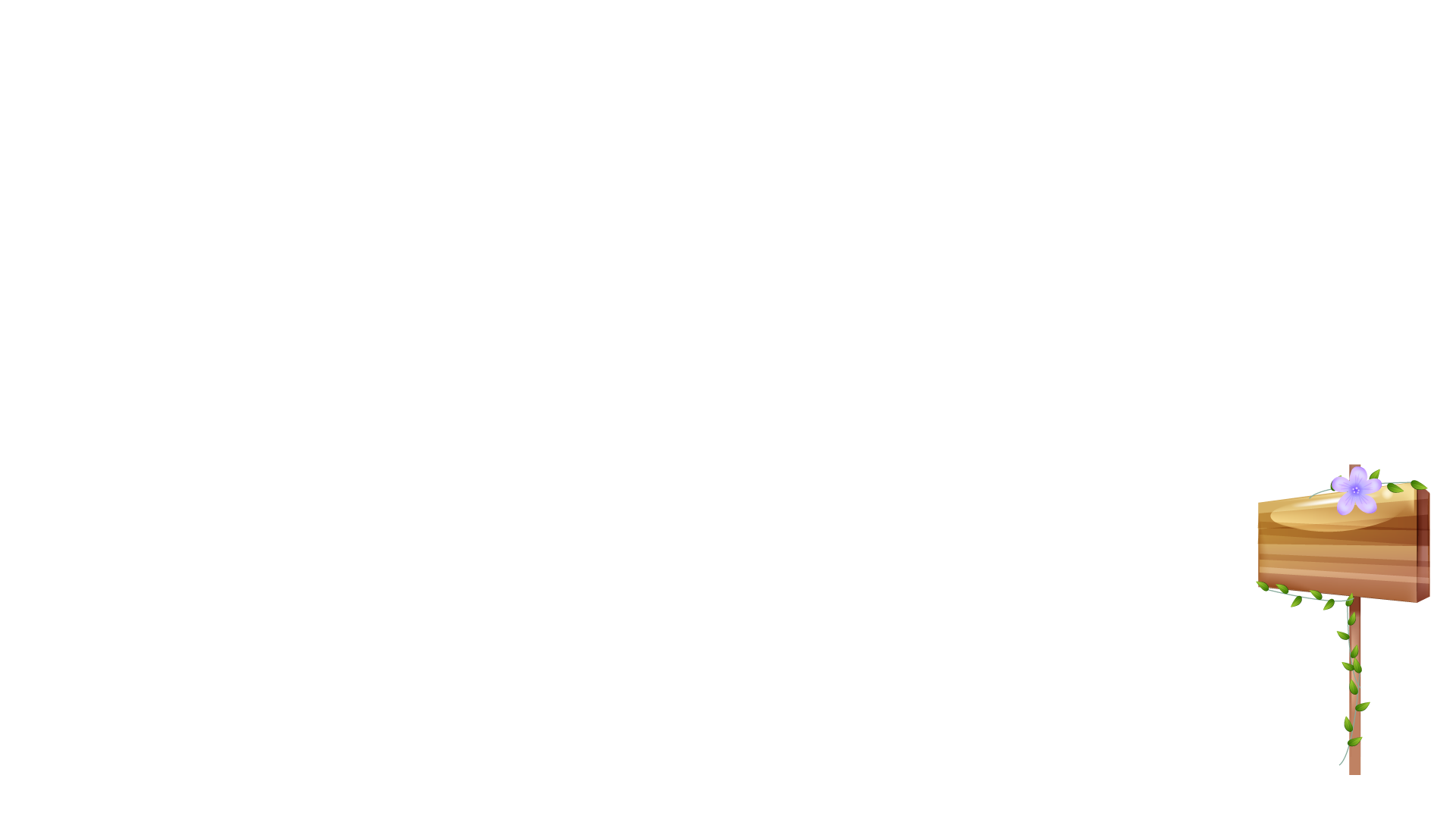 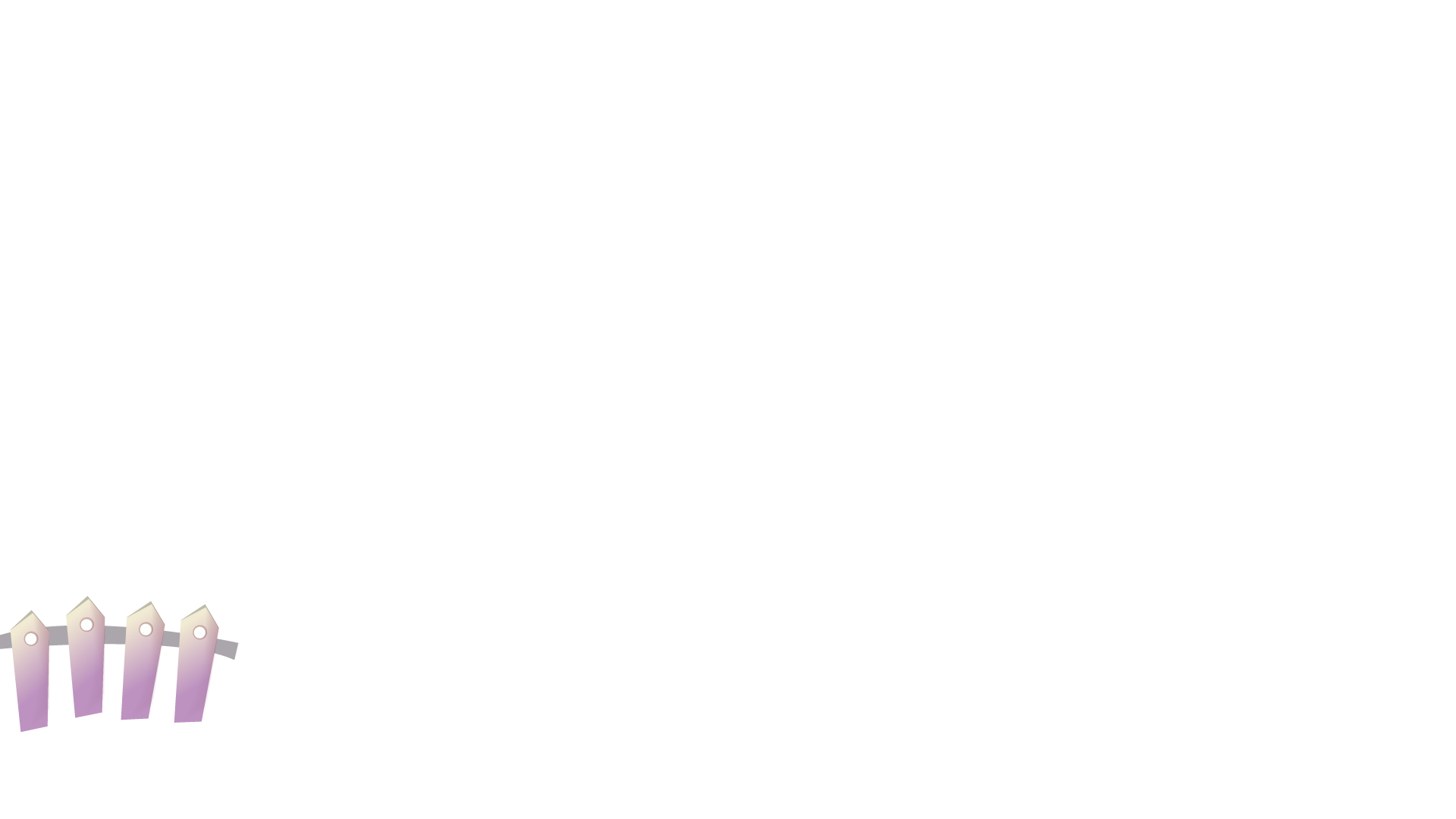 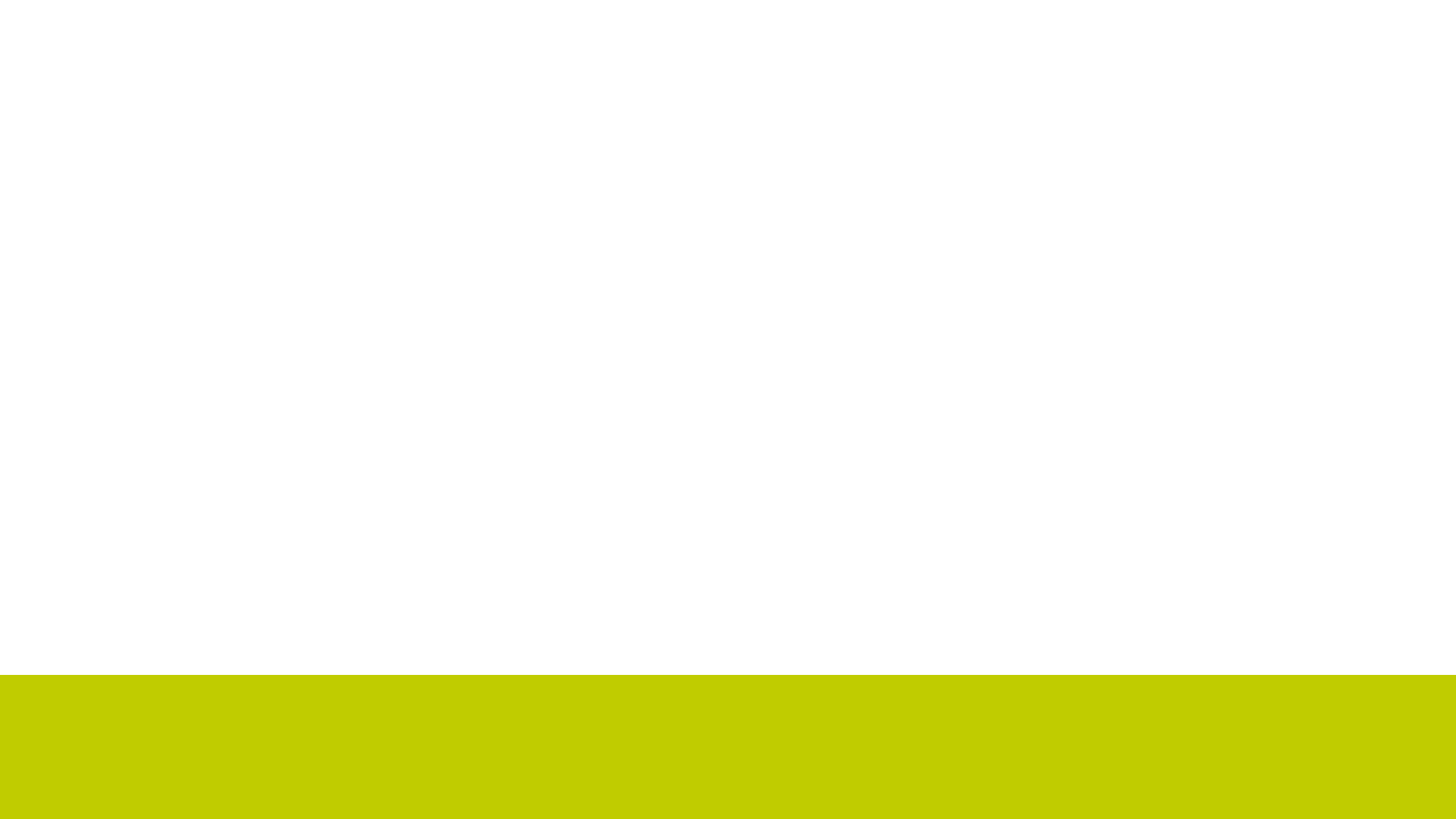 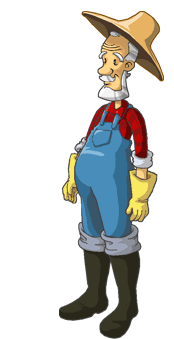 NHỔ CÀ RỐT
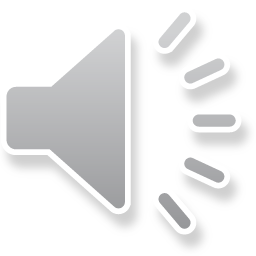 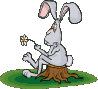 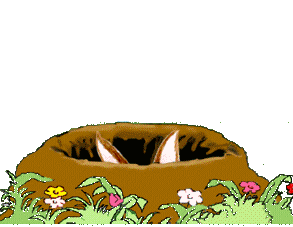 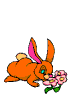 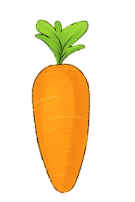 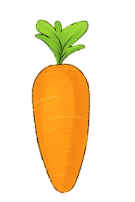 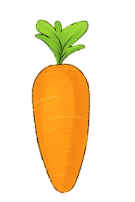 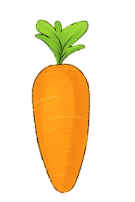 9 – 7 + 2 = ?
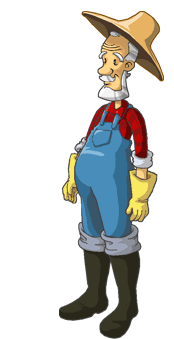 A : 4
B : 2
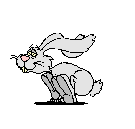 C : 9
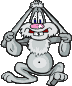 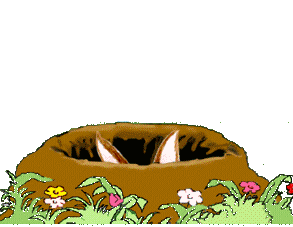 D : 5
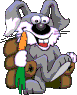 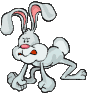 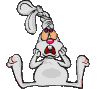 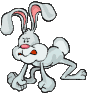 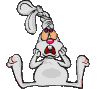 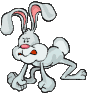 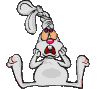 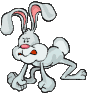 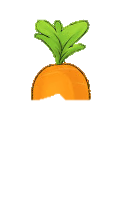 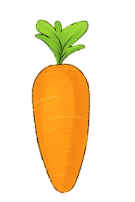 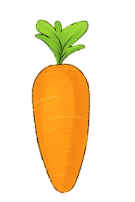 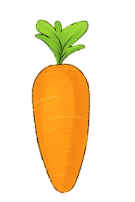 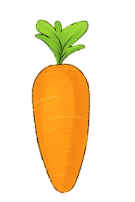 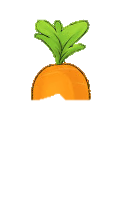 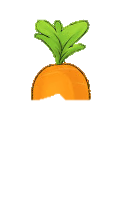 A                   B                   C                   D
8 + 2 …… 5 + 5
>
<
=
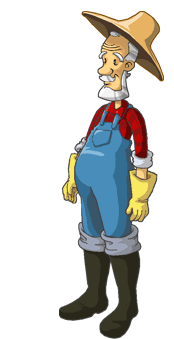 A : <
B : =
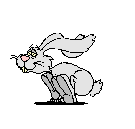 C : >
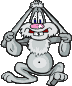 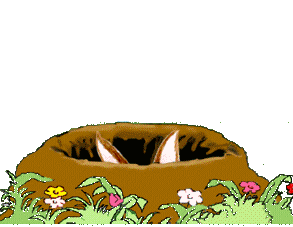 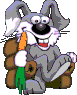 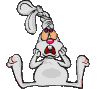 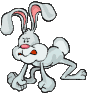 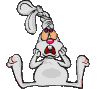 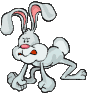 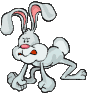 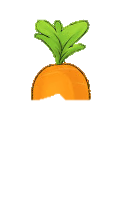 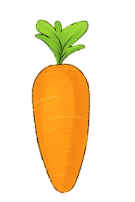 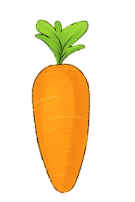 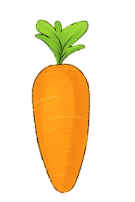 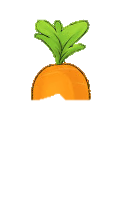 A                   B                   C
Tìm phép tính thích hợp:
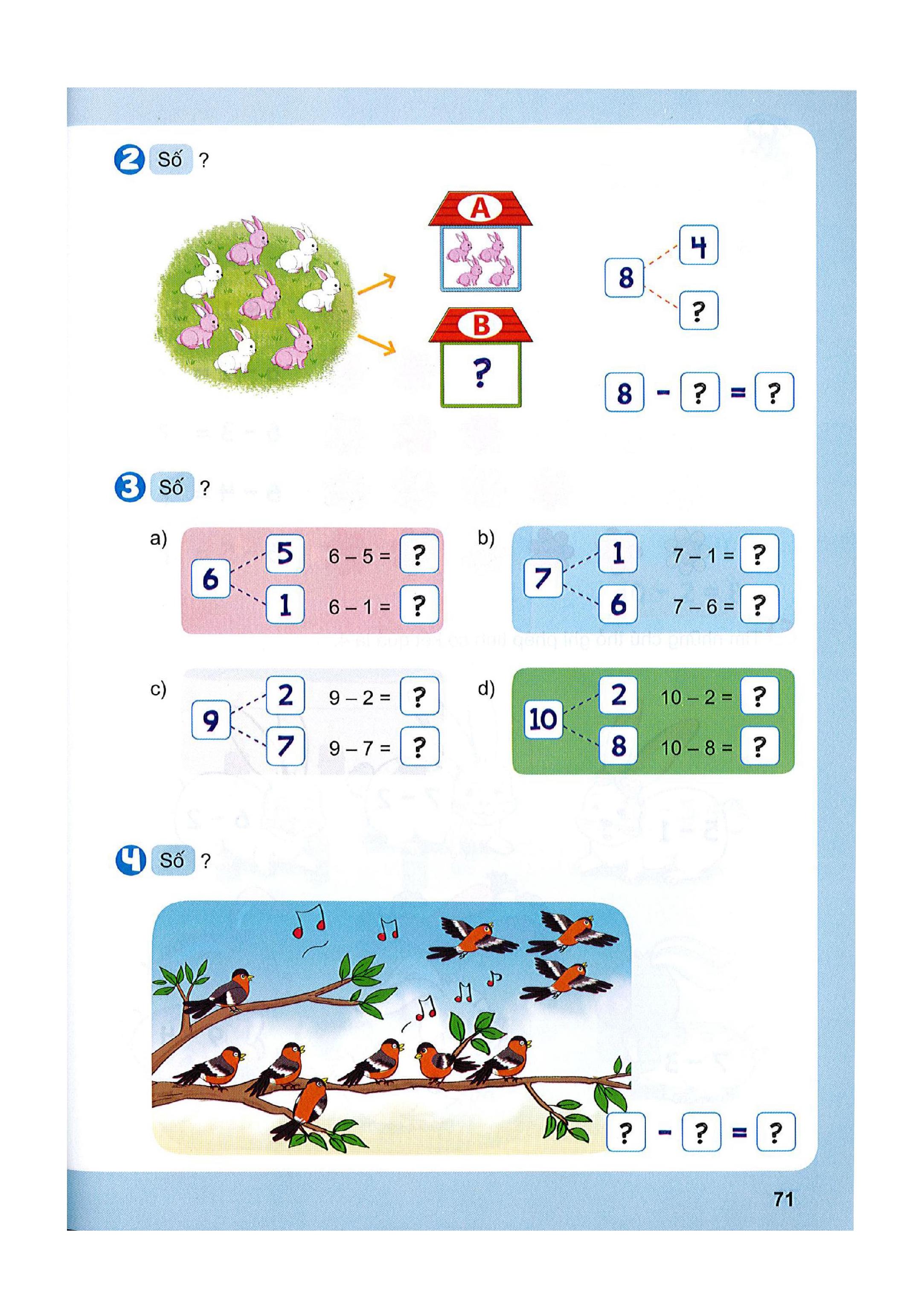 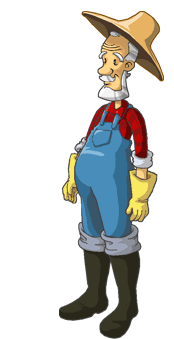 A : 7 + 3 = 10
B : 3 + 7 = 10
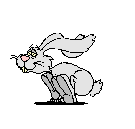 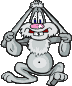 C : 10- 3 = 7
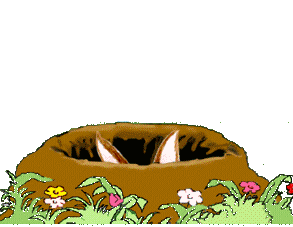 D : 10 – 3 = 6
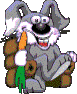 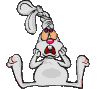 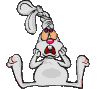 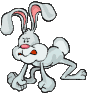 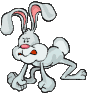 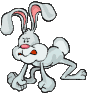 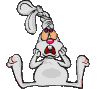 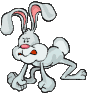 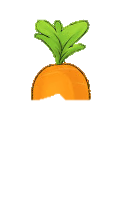 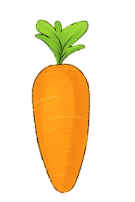 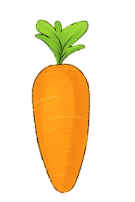 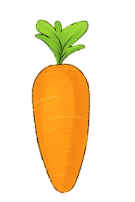 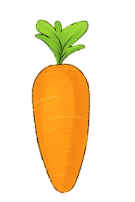 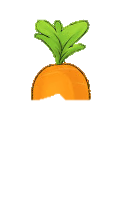 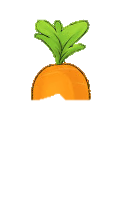 A                   B                   C                   D
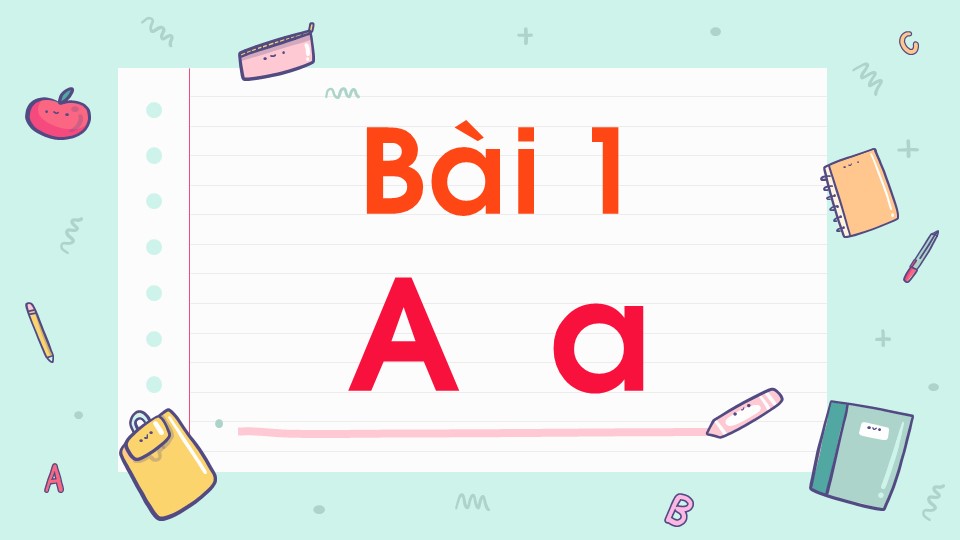 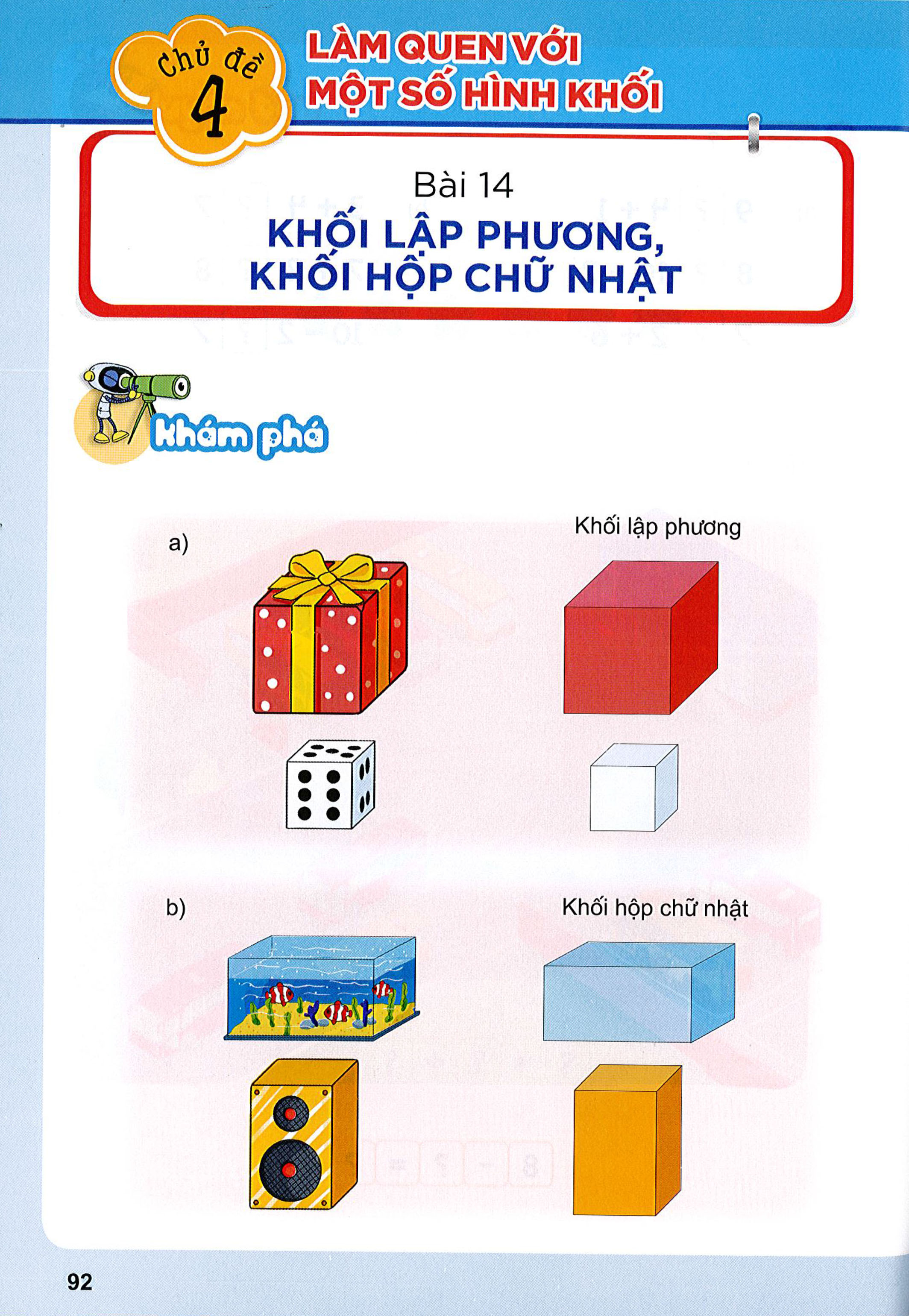 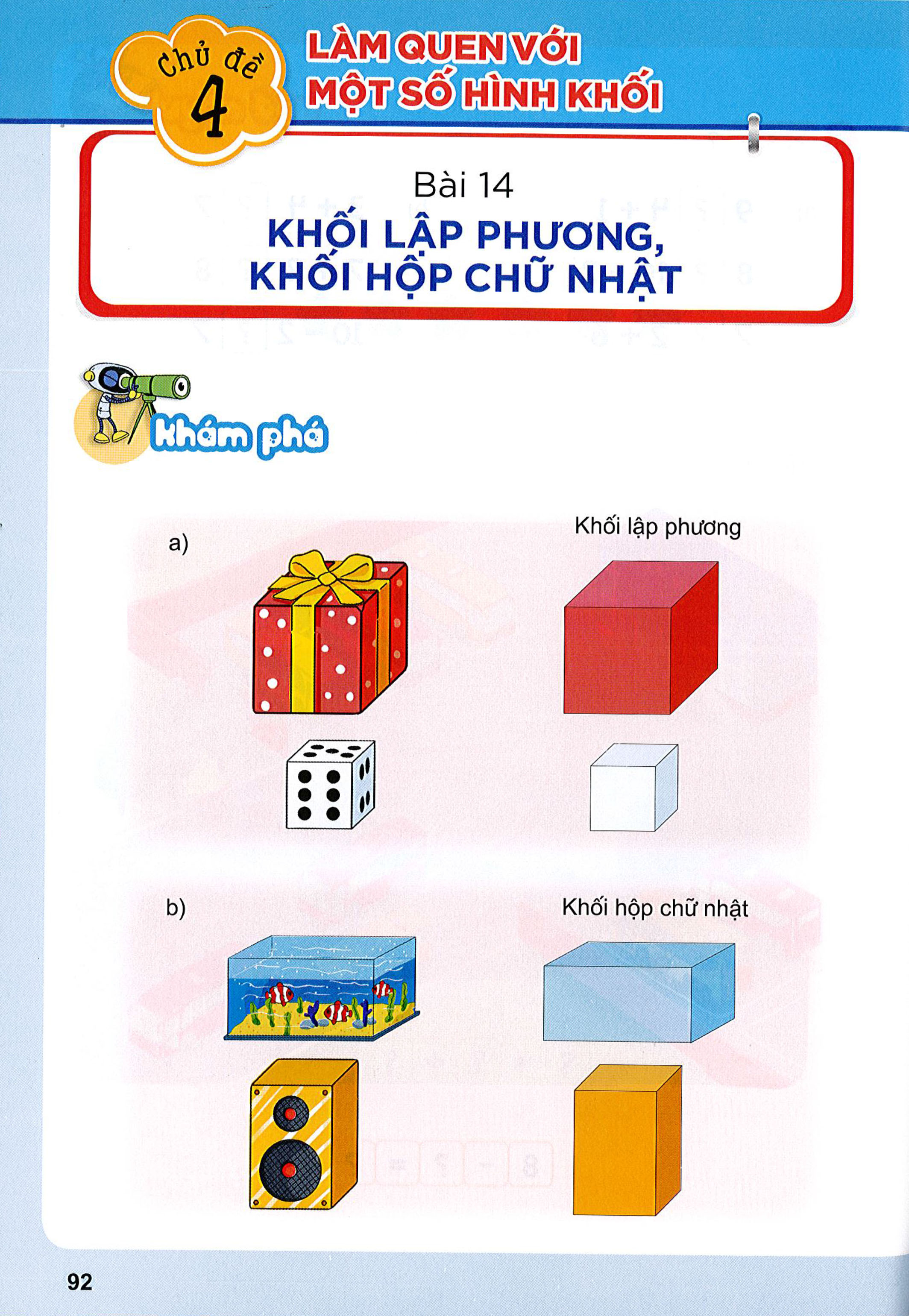 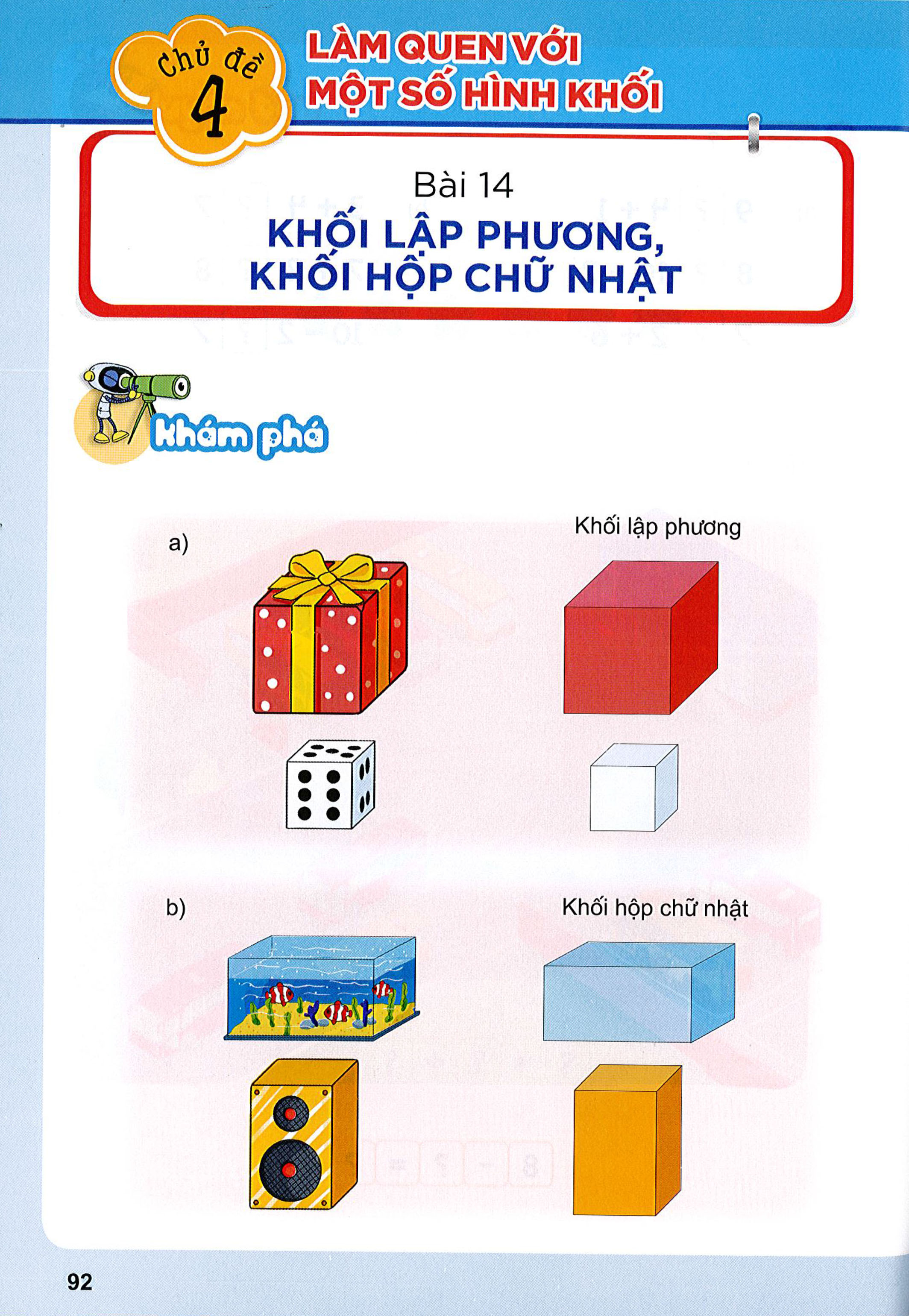 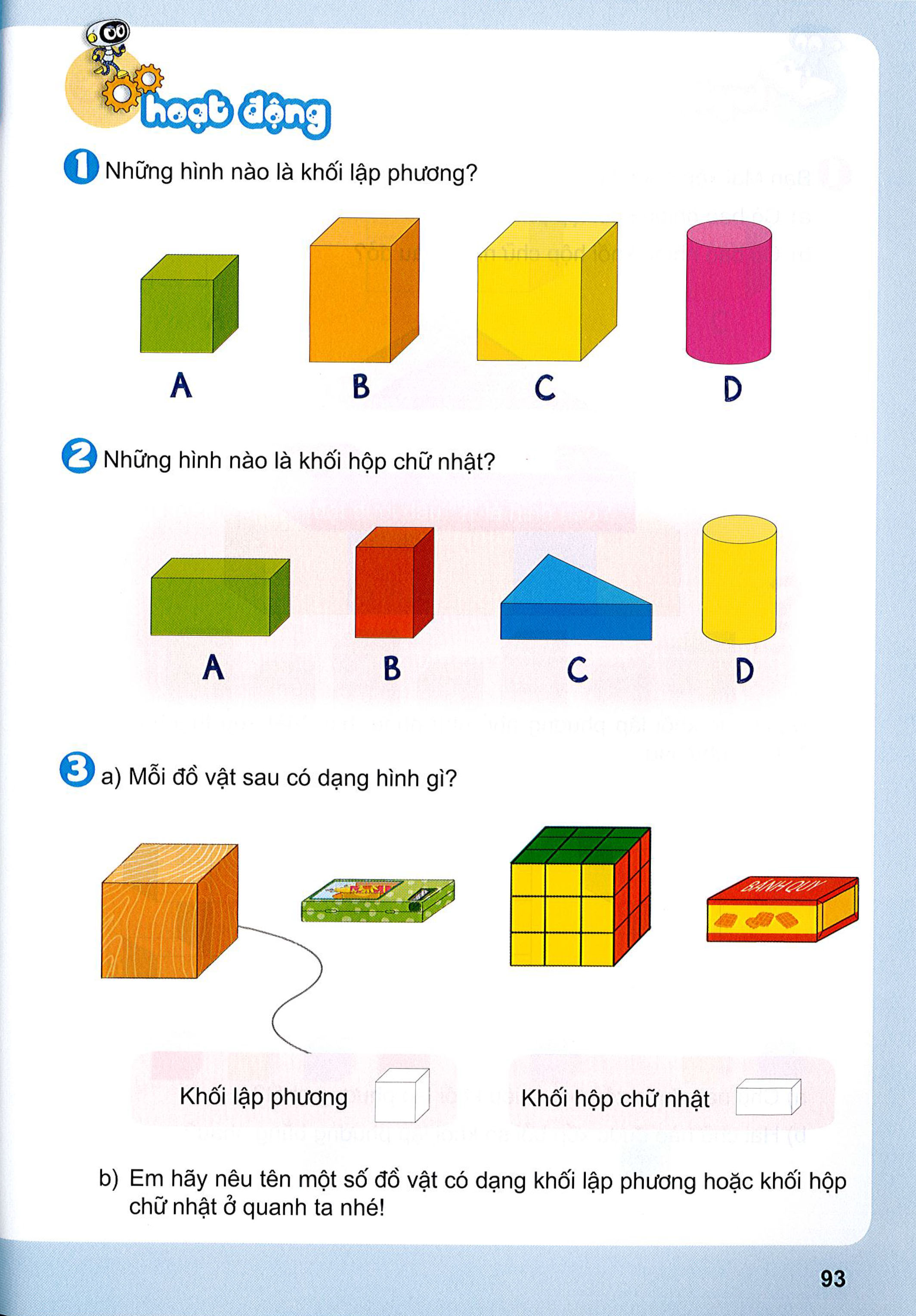 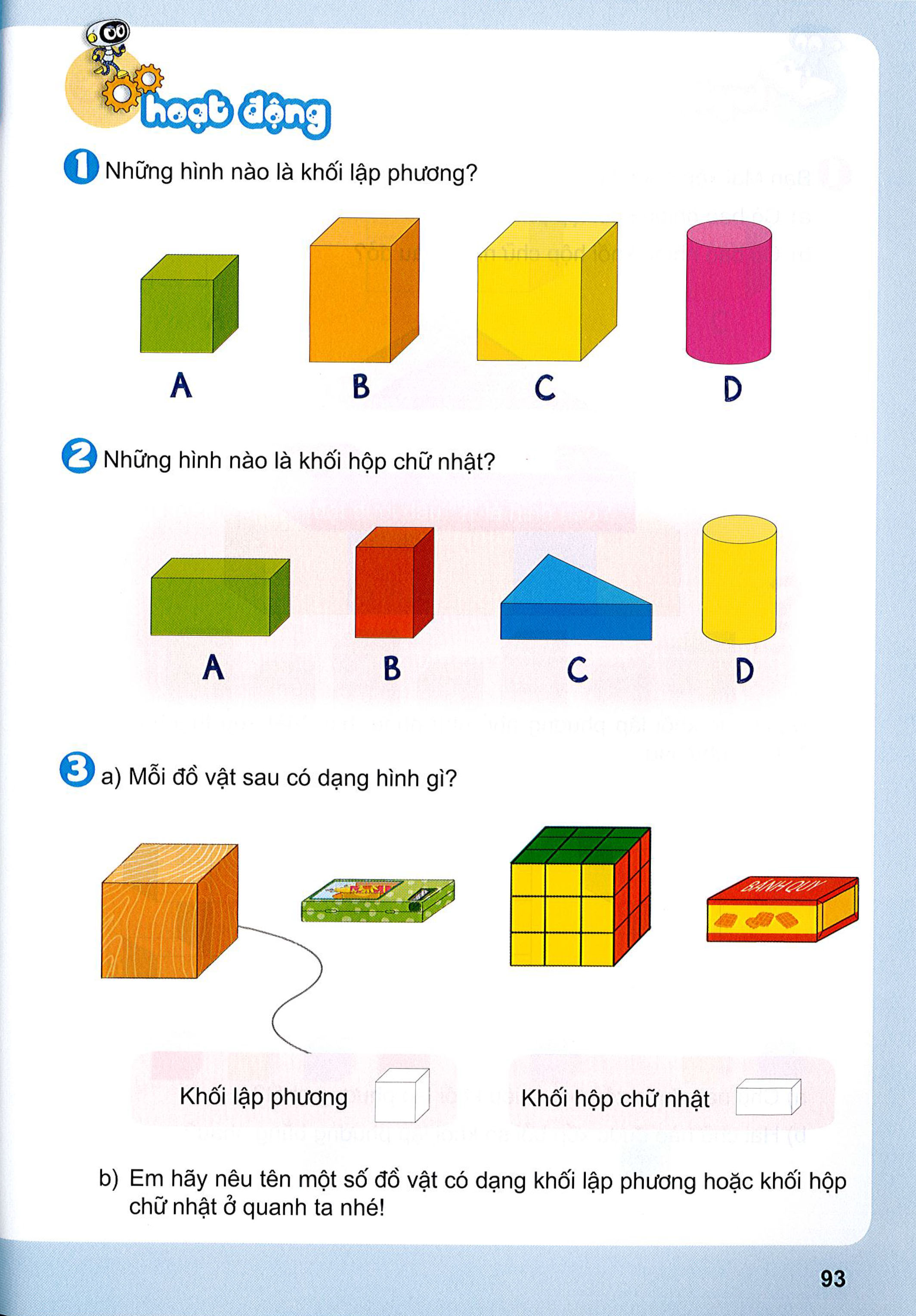 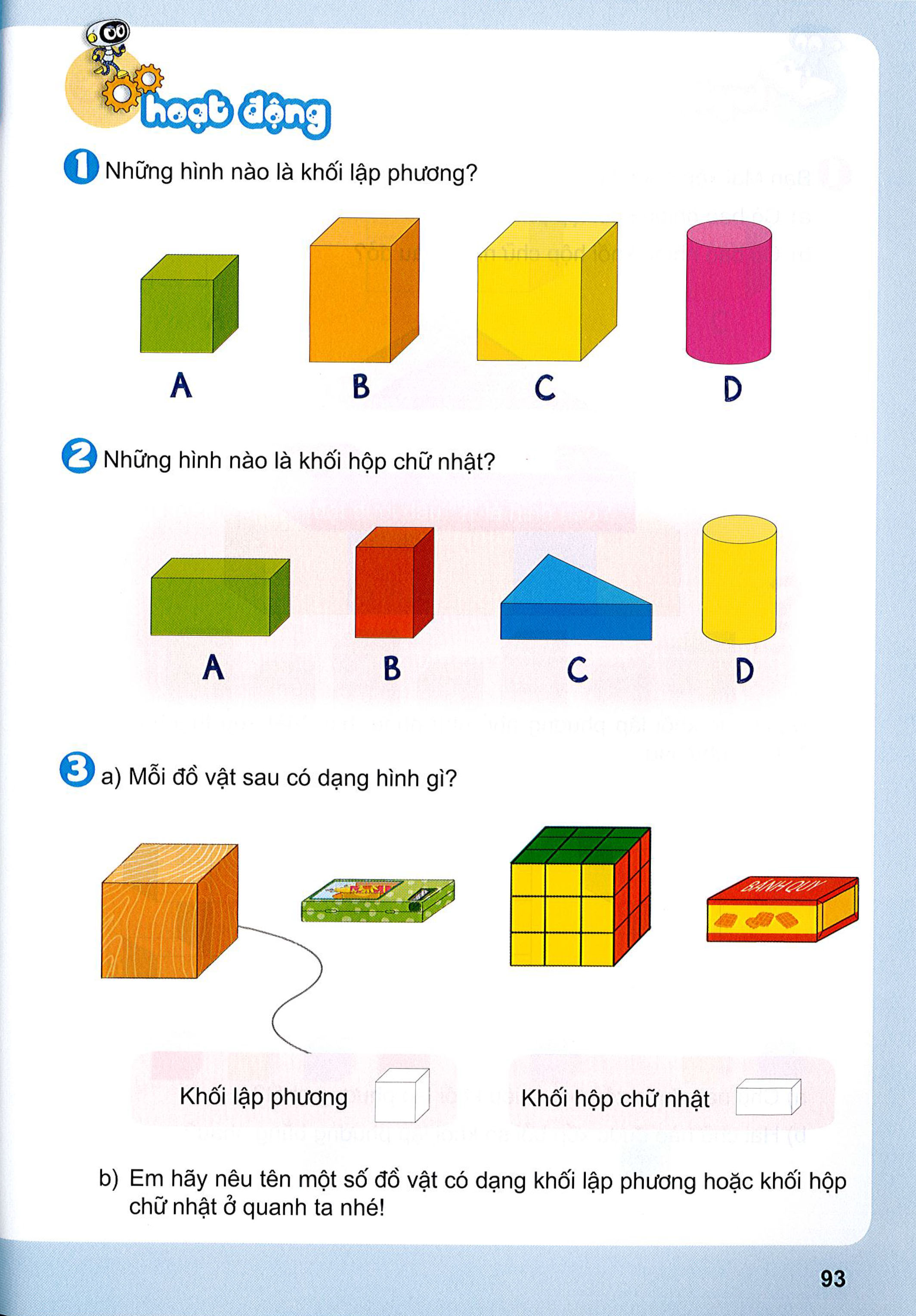 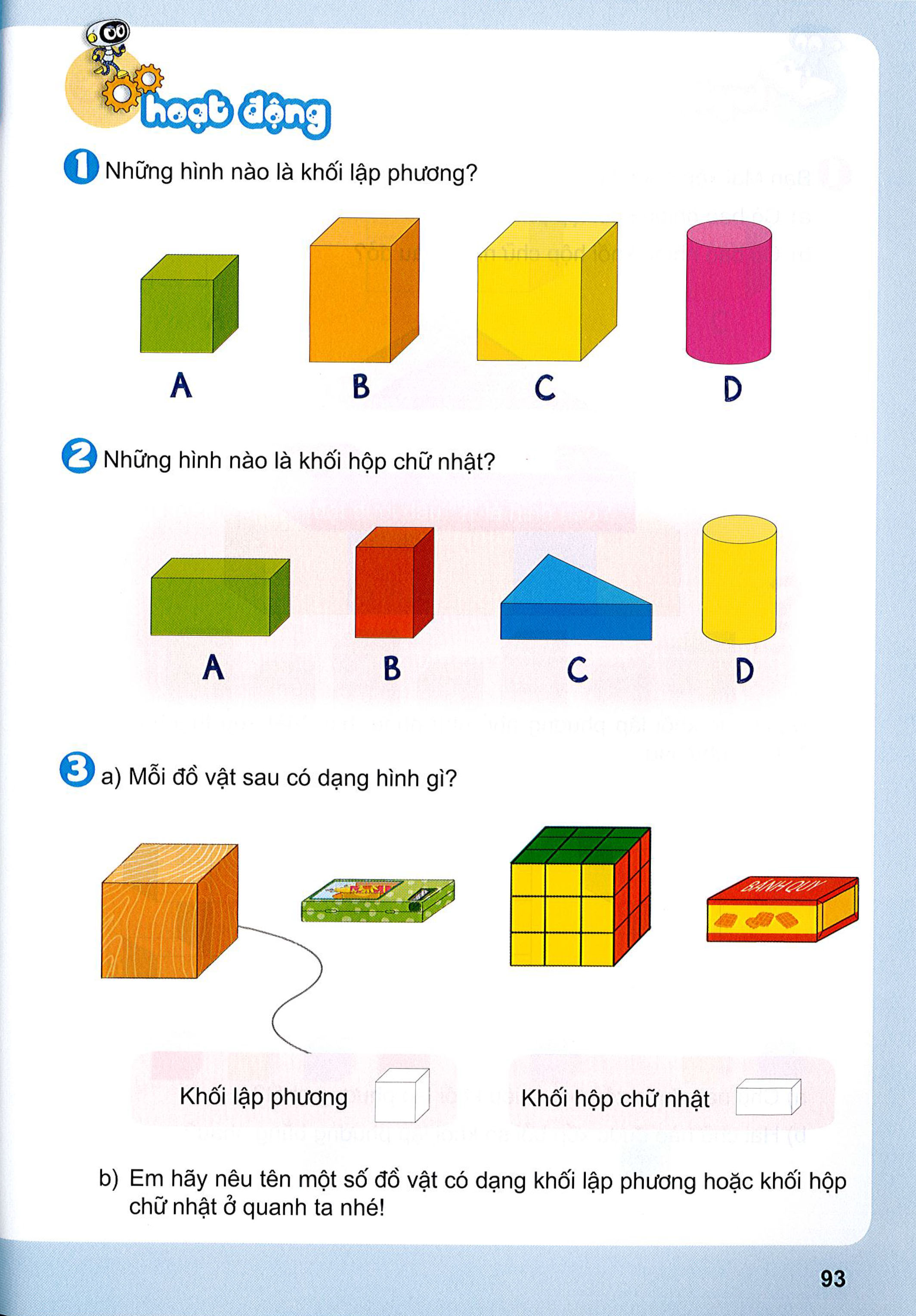